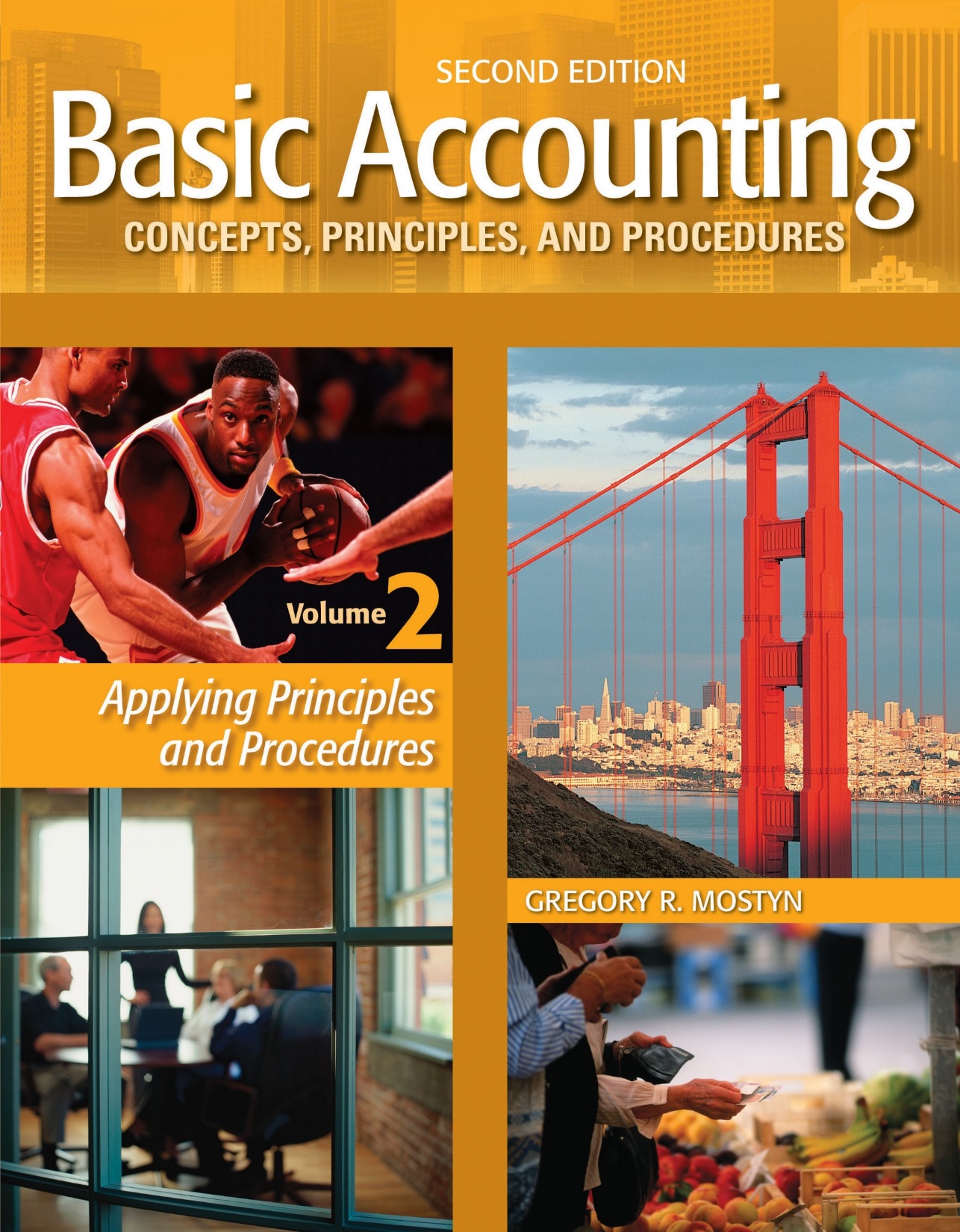 Basic Accounting Concepts Principles and Procedures, 2nd Edition, Volume 1
Basic Accounting Concepts Principles and Procedures, 2nd Edition, Volume 2
© Copyright 2018 Worthy and James Publishing
Learning Goal 11Part 2
© Copyright 2018 Worthy and James Publishing
Periodic Inventory Method
Cost of Goods Sold Calculation
•  Cost of goods sold is the cost of merchandise inventory that is used up 
   when it is sold to customers.  It is often the largest expense of a  
   merchandising company.  
 
• For a periodic inventory method, cost of goods sold is calculated using the following formula:  BI + P – EI = Cost of Goods Sold 
 
B: Beginning merchandise inventory at start of period
P: Purchases of merchandise inventory
EI: Ending merchandise inventory at end of period
 
Example: At the start of the year, merchandise inventory was $15,000.  During the year, the net cost of purchases was $90,000.  At the end of the year, a physical count shows an inventory cost of $12,000.
 
$15,000 + $90,000 – $12,000 = $93,000 cost of goods sold
© Copyright 2018 Worthy and James Publishing
Net Sales $300,500
Periodic Inventory Method
Cost of Goods Sold Calculation, continued
Beginning inventory                    $  76,000
Cost of goods purchased                130,000
Cost of goods available for sale     206,000
Less: ending inventory                     25,700  
Cost of goods sold                        $180,300
Minus
Cost of Goods Sold $180,300
Cost of Goods Sold Detail
Equals
Gross Profit $120,200
© Copyright 2018 Worthy and James Publishing
THIS
THIS
Periodic Inventory Method
Cost of Goods Sold Calculation, continued
Ending Inventory
Cost of Goods Sold
AND
•  Cost of goods available for sale describes the maximum amount of merchandise inventory that was available to be sold during the period.
 
• Cost of goods available for sale is simply the beginning inventory plus the purchases.  
 
• Some of the cost of goods available for sale becomes cost of goods sold. The rest remains as ending inventory at the end of the accounting period.
 
15,000 BI + $90,000 P = $105,000 which goes into...
© Copyright 2018 Worthy and James Publishing
Periodic Inventory Method
Purchases
• As indicated in previous slides, purchases is part of the cost of goods sold calculation.  However, in turn, net purchases consists of several elements.
 
Purchases cost:  This is the list price, that is, initial cost of merchandise.
 
Purchase returns and allowances: Cost of merchandise returned.
 
Purchase discounts: A cost reduction for early payment.
 
Freight-in: The cost of any shipping charges the buyer has to pay.
 
 
Note: there may be other charges that are included in or add to purchases such as fees, tariffs, taxes, duties, currency conversions and other items.  We omit these here for the purpose of our discussion.
© Copyright 2018 Worthy and James Publishing
Periodic Inventory Method
Purchases, continued
Purchases Detail
Beginning inventory		       $  76,000
Cost of goods purchased                             130,000
Cost of goods available for sale                  206,000
Less: ending inventory                                  25,700  
Cost of goods sold                                     $180,300
Purchases	                                                 $140,000
Less:
Purchase returns and allowances       $12,500
Purchase discounts                                2,600
		                                 15,100  
Net purchases                                                 124,900
Add: Freight-in		              5,100
Cost of goods purchased                              130,000
© Copyright 2018 Worthy and James Publishing
Periodic Inventory Method
Purchases, continued
• A purchases account is used is used to record merchandise purchases.  It is a temporary account that later becomes part of cost of goods sold. 
 
• In most businesses, a merchandise purchase begins by sending a purchase order to the seller.   The purchase order (a “PO”) is a purchase request that identifies merchandise type, price, quantity and other elements.
 
• In some businesses, a purchase requisition is prepared prior to a purchase order. This identifies any item(s) needed and requires approval before a purchase order can be prepared.
 
Journal entry example:  On July 15, Buyer Company purchases $10,000 of merchandise inventory.
© Copyright 2018 Worthy and James Publishing
Periodic Inventory Method
Purchase Discounts
• A purchase discount is a discount recorded by a buyer for early payment 
  within a specified time period.  
 
• A purchase discount is recorded on the books of a buyer.  It is the same 
  calculation as the sales discount, which is recorded on the books of the 
  seller.
 
• The terms of a discount are called credit terms and are recorded on the 
   invoice sent from the seller to the buyer.
 
• An invoice is a bill that identifies items, price, quantity, and terms.  A 
  buyer often refers to it as a purchase invoice.  A seller often refers to it 
  as a sales invoice.
© Copyright 2018 Worthy and James Publishing
Periodic Inventory Method
Purchase Discounts, continued
Examples of Common Discount Terms
• Counting days: The first day begins after the day of the sale.
© Copyright 2018 Worthy and James Publishing
Periodic Inventory Method
Purchase Discounts, continued
Example #1: Full payment in discount period  
• On February 19, Revel Company purchased $900 of merchandise, terms  2/10, n/30.
• On February 28, the amount is paid in full.
Calculation: $900 X .02 = $18 discount,  OR
      $900 X .98 = $882 cash paid
© Copyright 2018 Worthy and James Publishing
Periodic Inventory Method
Purchase Discounts, continued
Example #2: No payment in discount period 
• On February 19, Revel Company purchased $900 of merchandise, terms 2/10, n/30.
• On March 17, amount is paid in full.
Calculation: No calculation.  The buyer missed the discount.
© Copyright 2018 Worthy and James Publishing
Periodic Inventory Method
Purchase Discounts, continued
Example #3: Partial payment in discount period
• On February 19, Revel Company purchased $900 of merchandise, terms 2/10, n/30.
• On February 28, the buyer made a $735 cash payment.
• On March 17, the buyer paid the balance due.
Calculation: Generally any payment within a discount period is net of the discount.  This means $735 is after a
 2% discount is applied, so it is 98% of some portion of the payable.  $735/.98 = $750 debit to Accounts Payable.
 The final payment is:
Calculation: $900 – $750 = $150 remaining payable balance due.
© Copyright 2018 Worthy and James Publishing
Periodic Inventory Method
Purchase Discounts, continued
• Caution:  Especially for partial payments within a discount period, read payment information carefully!  
 
• There is a difference between a cash payment and an invoice portion payment!  A cash payment is a net amount.  An invoice portion is a gross amount.
 
Example #4:  • On February 28, the buyer paid $735 of the invoice.
Calculation: $735 (gross amount) X .98 = $720.30 (net amount)
 
  Example #5: • On February 28, the customer made a $735 cash payment.
Calculation: $735 (net amount) / .98 = $750 (gross amount)
© Copyright 2018 Worthy and James Publishing
Periodic Inventory Method
Purchase Returns and Allowances
•  A purchase return means that a buyer returns merchandise to a seller.
 
 
•  A purchase allowance means that a buyer keeps the merchandise but 
   receives a price reduction from the seller.
 
 
• Usually both purchase returns and purchase allowances are 
   recorded  by a buyer in a single account called “purchase returns and 
   allowances”. 
 
 
• A purchase returns and allowances account is a contra-purchases account.  
  This means that it is a companion offset account against a purchases 
  account.
© Copyright 2018 Worthy and James Publishing
Periodic Inventory Method
Purchase Returns and Allowances, continued
Example #1: Buyer Company returns $1,000 of slightly damaged merchandise to Seller company.  The buyer makes the following journal entry:
Example #2: Buyer Company keeps the above merchandise, but Seller Company gives Buyer Company a $200 allowance.  The buyer makes the following journal entry:
© Copyright 2018 Worthy and James Publishing
Periodic Inventory Method
Purchase Returns and Allowances, continued
•  When a purchase return or allowance is recorded, the buyer usually sends 
    the seller a debit memorandum, called a “debit memo”.  A debit memo
    confirms for the seller the amount that the buyer has debited (reduced)
    accounts payable.
© Copyright 2018 Worthy and James Publishing
Periodic Inventory Method
Purchase Accounts Illustrated
•  The illustration below shows the relationship of a purchases account and the two contra-purchases account.  Assume the following: 
     • Total purchases: $120,000
     • Purchase discounts: $1,800
     • Purchase returns and allowances: $6,200
Net Purchases:  $112,000
© Copyright 2018 Worthy and James Publishing
Periodic Inventory Method
Shipping Charges Paid by Buyer
• When a buyer pays for shipping (“freight”) charges the buyer records this in an account called “Freight-in”.  Freight-in adds to the delivered cost of merchandise.
 
 
Example: Buyer Company recorded a $1,500 purchase on account, and also paid $100 shipping charges.
© Copyright 2018 Worthy and James Publishing
Periodic Inventory Method
Shipping Charges Paid by Seller
• When a seller pays for shipping charges and the terms require the buyer to reimburse the seller, the seller adds the shipping charges to the invoice and the buyer records this as part of Accounts Payable.
 
Example:
Caution:  Purchase discounts do not apply to freight charges.  When calculating a purchase discount, the freight charges must be excluded. Here, a 2% purchase discount would be ($1,600 - $100) X .02 = $30.
© Copyright 2018 Worthy and James Publishing
Periodic Inventory Method
Sales Tax
• Normally sales tax does not apply to purchases between merchants.  Sales tax generally applies only to retail sales (final buyers). 
 
• However, in any situation where sales tax does apply, it must be included in the purchase cost.
© Copyright 2018 Worthy and James Publishing
Periodic Inventory Method
Ending Inventory
• Ending inventory is an asset that is the cost of the merchandise inventory still on hand at the end of an accounting period, after all transactions for the period are completed.
 
• To determine the cost of ending inventory two steps are required:
 
1) Physical count of units on hand:  The number of owned units on hand must be counted.  The units are then multiplied by the unit cost to determine total cost.  
 
2) Merchandise in transit: Goods can change ownership in the shipping process.  The terms of the purchase must be checked to determine when title (ownership) transfers from seller to buyer.  This is often at the designated FOB point.
 
• Consignment goods means merchandise that has been shipped to a merchant, but that merchant does not own the merchandise. Consignment goods should be included as part of the asset ending inventory only for the shipper, not the merchant that has them on hand.
© Copyright 2018 Worthy and James Publishing